Информационные войны.
Оглавление
Введение
Определение
История
Черты информационной войны
Методы ведения информационных войн
Примеры информационных войн
Заключение
Литература
Определение
Целенаправленные действия, предпринятые для достижения информационного превосходства путём нанесения ущерба информации, информационным процессам и информационным системам противника при одновременной защите собственной информации, информационных процессов и информационных систем
Крит-наш!!
Афины-полис агрессор!
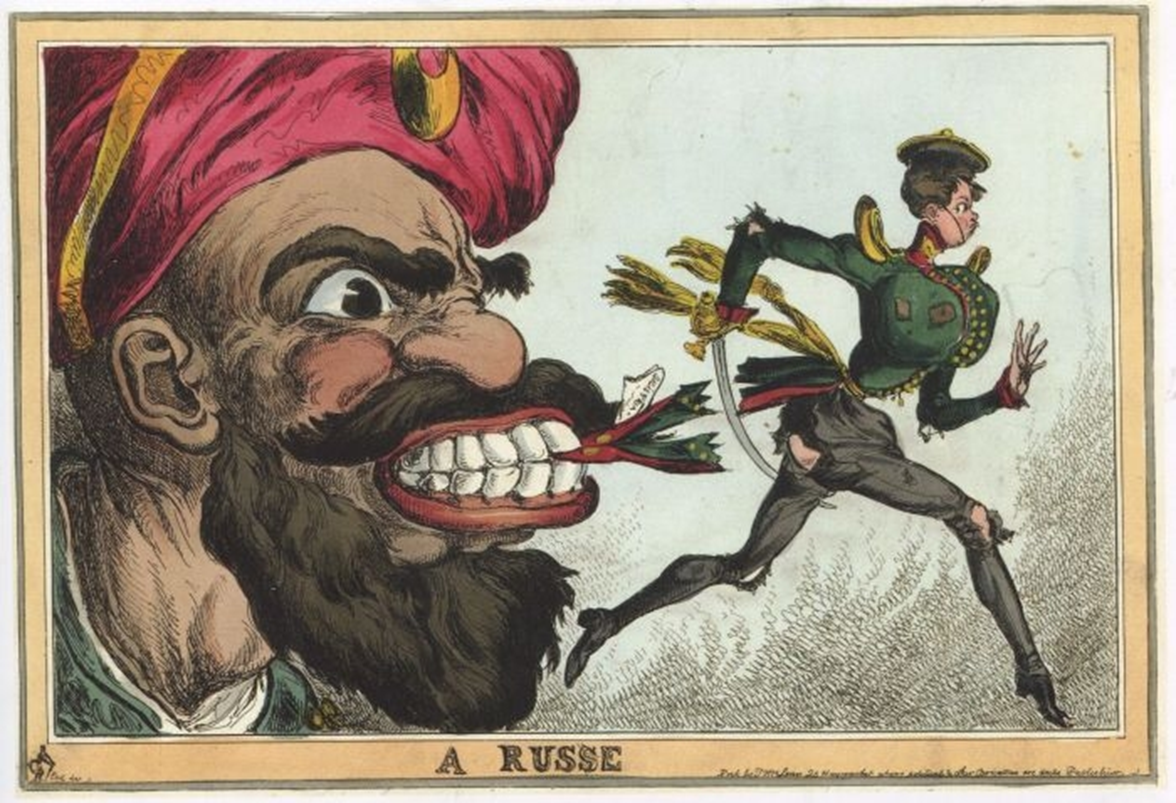 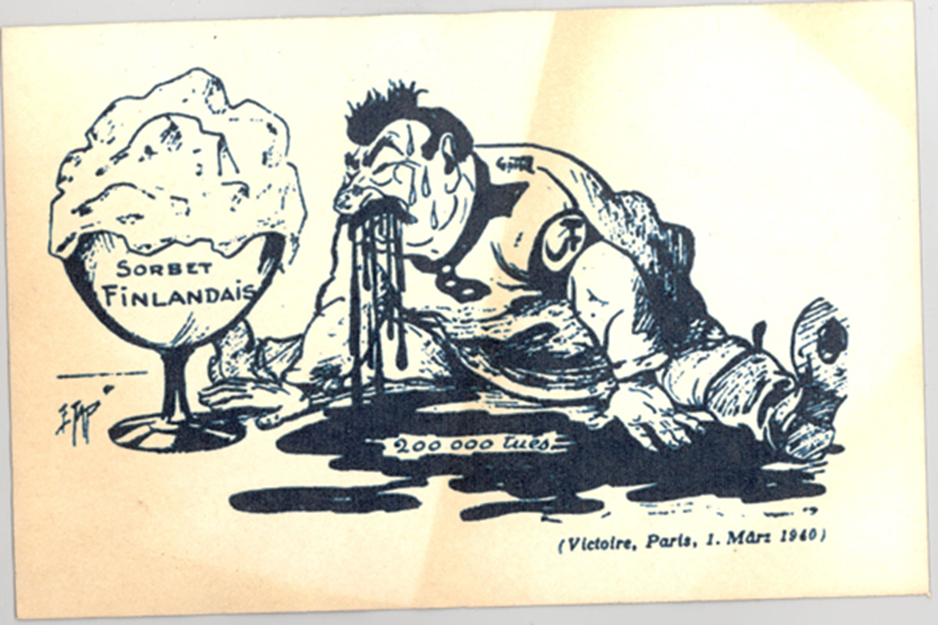 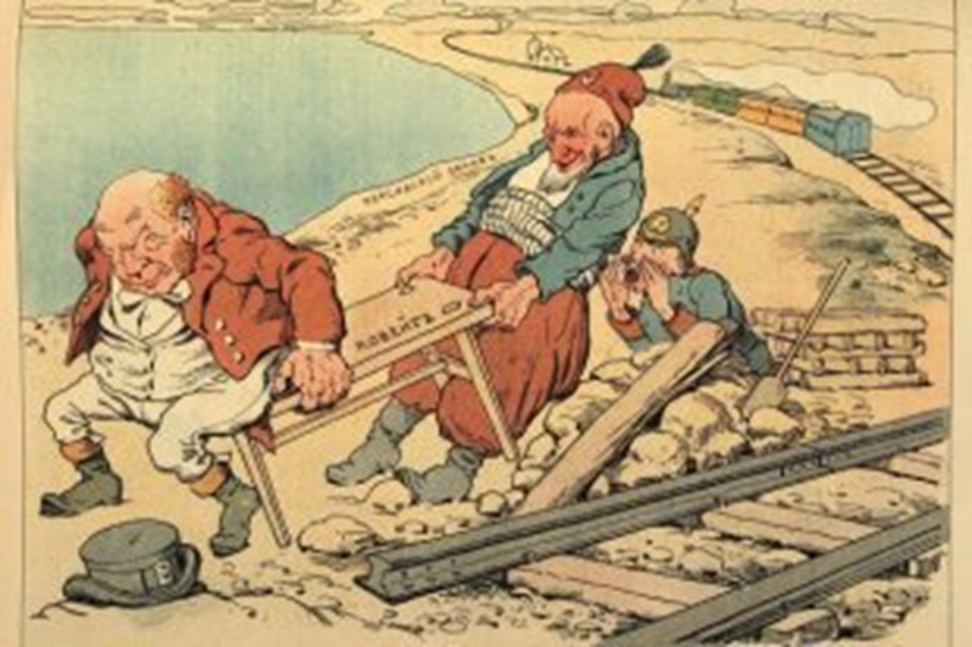 https://www.google.ru/url?sa=i&rct=j&q=&esrc=s&source=images&cd=&cad=rja&uact=8&ved=2ahUKEwicitvRstTdAhWEkywKHeoEAg4QjRx6BAgBEAU&url=http%3A%2F%2Fpropagandahistory.ru%2F2286%2FAngliyskie-karikatury-na-Russko-turetskuyu-voynu-1828-1829-gg%2F&psig=AOvVaw3nHUnAh123AI-b1F9Q3v7G&ust=1537904441144947
Основные черты
Противоборство в информационном пространстве сопровождает и обеспечивает поддержку противоборства, реализующегося в базовых сферах жизни и деятельности: политической, экономической, военной и других.
В информационной войне могут участвовать как созданные властями структуры, так и отдельные сообщества, группы и лица.
Информационная война — самый жесткий вид информационного противоборства. Не существует общепризнанных юридических, моральных норм и ограничений на способы и средства ведения информационной войны, они ограничены только соображениями эффективности.
Методы
https://www.google.ru/url?sa=i&rct=j&q=&esrc=s&source=images&cd=&cad=rja&uact=8&ved=2ahUKEwi46%2Fwebdiscover.ru%2F98717.html&psig=AOvVaw3dFEs7KtQxBRuhNWZXJwOK&ust=1537902779245620f25rNTdAhVLjiwKHRQMBTkQjRx6BAgBEAU&url=http%3A%2F
Масс-медиа оружие
Виртуально-информационное оружие
Энергоинформационное психологическое оружие
Психотронно-информационное оружие
Психотропно-информационное оружие
Биоэнергоинформационное оружие
Информационно-генетическое оружие
Соматропно-психоинформационное оружие
Методы лингвистической борьбы
Нейролингвистическое воздействие
Холодная война
https://www.google.ru/url?sa=i&rct=j&q=&esrc=s&source=images&cd=&cad=rja&uact=8&ved=2ahUKEwiJ84XPs9TdAhUEfywKHcNhB0AQjRx6BAgBEAU&url=http%3A%2F%2Fhistory-doc.ru%2Fxolodnaya-vojna%2F&psig=AOvVaw0P60kRPCsYWIX3toCR4u2I&ust=1537904704195098
https://www.google.ru/url?sa=i&rct=j&q=&esrc=s&source=images&cd=&cad=rja&uact=8&ved=2ahUKEwidrI_fs9TdAhVCjiwKHRgXBXoQjRx6BAgBEAU&url=http%3A%2F%2Fmapinmap.ru%2Farchives%2F9367&psig=AOvVaw1MHIAEC3j4zQQZUZHWegUY&ust=1537904735641607
Арабо-израильский конфликт
Грузино-осетинский конфликт 2008 года
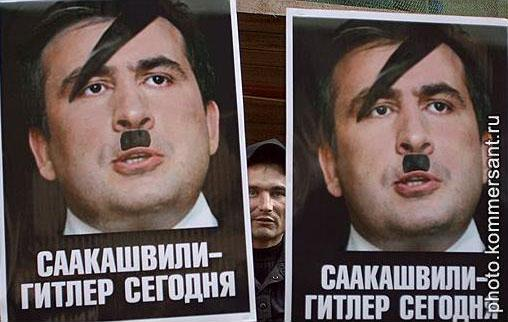 Заключение
Таким образом можно сделать вывод, что в наше время информационная война является самым распространённым видом конфронтации и наиболее приоритетным в глазах крупнейших держав. Противостоять информационной атаке трудно, но будучи подготовленным и осведомленным — это становится возможным. Мы все должны понимать, что находимся в точке боевых действий и не поддаваться атакам врага, наша прямая обязанность.
Литература.
•	https://ru.wikipedia.org/wiki/ Информационная_война
•	https://ru.wikipedia.org/wiki/Холодная_война
•	https://public.wikireading.ru/77134
•	http://www.voina-i-mir.ru/article/106
•	http://www.lib.ru/SECURITY/kvn/corner.txt_with-big-pictures.htm
•	Информационная безопасность : учеб. пособие / Т.Л. Партыка, И.И. Попов. — 5-е изд., перераб. и доп. — М. : ФОРУМ : ИНФРА-М, 2019. — 432 с. — (Среднее профессиональное образование).
•	Информационное оружие-оружие современных и будущих войн / Новиков В.К., 2-е изд., исправ. - М.: Гор
Вопросы
Какие примеры информационной войны вы можете вспомнить?
Сталкивались ли вы с информационно-психологическим оружием?
Какую позицию занимает Россия в информационной борьбе?
Можно ли с уверенностью сказать, что Холодная война закончена?
Можете ли вы привести пример, когда информационная война перерастала в горячие боевые действия?
Виды информационного воздействия?
Прямое и косвенное.
Виды информационного оружия
Почему информационная война является наиболее жестокой?